RAVNANJE V ČASU BOLNIŠKE ODSOTNOSTI (povzetek navodil)
KAJ MORA DELAVEC STORITI OB NASTOPU BOLNIŠKE ODSOTNOSTI?
Obvestiti mora neposrednega vodjo.
V roku dveh (2) dneh mora Obvesti Službo VZD na:
03 899 6704 – telefonska tajnica (Ob tem mora povedati: ime in priimek, matično številko, pričetek (datum) bolniške odsotnosti, naslov v času bolniške odsotnosti, način prevzema kontrolnega bolniškega lista, v kolikor bo prevzem preko elektronske pošte, potem je potrebno povedati tudi elektronski naslov). 
Ali enako kot v prejšnji alineji poslati na e-poštni naslov: bolniska@rlv.si (ime in priimek, matična številka, pričetek (datum) bolniške odsotnosti in naslov v času bolniške odsotnosti).
Prevzeti mora kontrolni bolniški list (osebno, sodelavec, sorodnik, elektronska pošta).
Kontrolni bolniški list mora dati osebnemu zdravniku v potrditev. V kolikor ni obiska pri zdravniku, sam zapiše začetek in konec bolniške.
Neposrednemu vodju mora sporočiti do kdaj ima bolniško odsotnost in kdaj zaključi bolniško odsotnost.
V Službo VZD mora (03 899 6704 ali bolniska@rlv.si) javiti daljši odhod izven kraja bivanja oz. odhod v tujino, spremembo naslova, zaključek bolniške odsotnosti.
Ves čas bolniške odsotnosti se mora delavec ravnati po navodilih, ki mu jih je v zvezi s postopkom zdravljenja priporočil osebni zdravnik, specialist.
V primeru odsotnosti z dela zaradi nege družinskega člana se mora delavec držati določil ZZVZZ (Zakon o zdravstvenem varstvu in zdravstvenem zavarovanju) in Pravil ter navodil pristojnega zdravnika.
Ob končani bolniški odsotnosti mora delavec javiti datum zaključka bolniške odsotnosti neposrednemu vodji in v Službo VZD.
Delavec mora poznati in se ravnati po celotnih Navodilih o ravnanju delavcev in kontrolorjev v času odsotnosti z dela zaradi bolezni ali poškodbe zaposlenih v Premogovniku Velenje d.o.o. (ali HTZ oz. SIPOTEH)
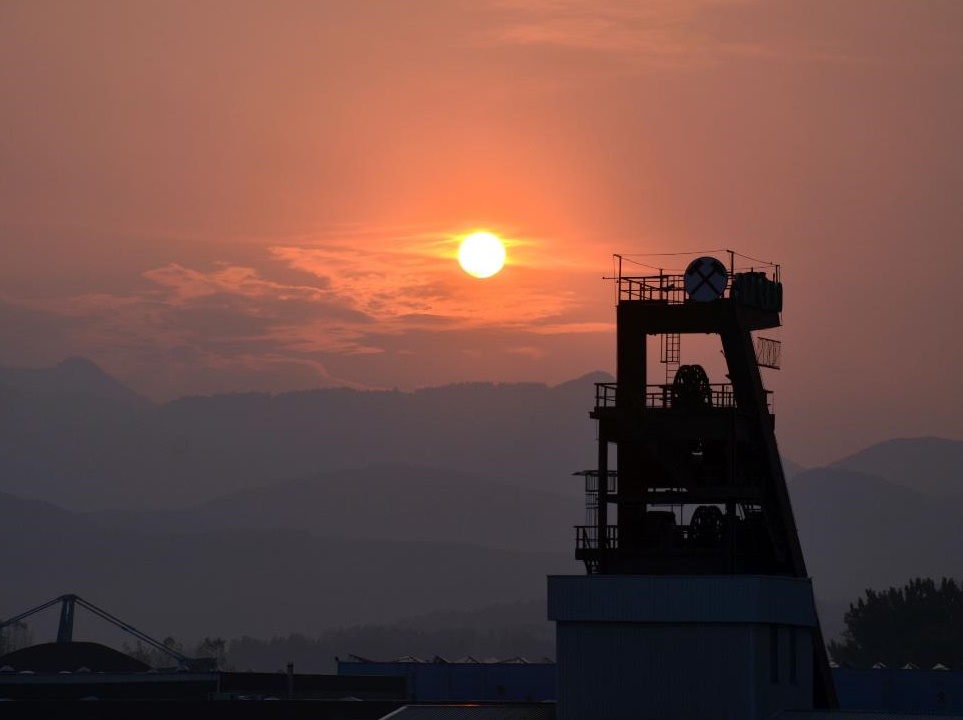 SREČNO!